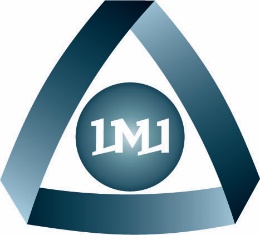 Национален семинар по образование 
“Изследователският подход в математическото образование”
1.12.2018г.
Компютърно моделиране в 3-ти класСъздавай и твори с Scratch
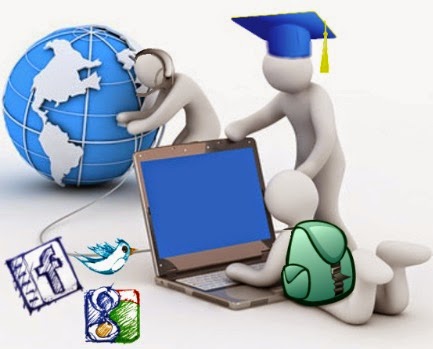 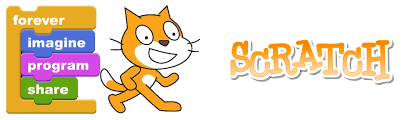 Автор: Кремлина Черкезова,
учител по информатика и ИТ,
125 СУ “Боян Пенев”, София
Цели на обучението:
Практическо прилагане на знания, умения и компетенции за постигане на трайни резултати; 
Повишаване активността на учениците, формиране на умения и навици за индивидуална и екипна работа;
Ефективно използване на съвременните ИКТ за повишаване мотивацията за учене и качествено образование;
Обогатяване на учебното съдържание и въвеждане на иновационните образователни технологии и методи в учебния процес с цел реализация в живота.
SCRATCH
SCRATCH е cpеда за пpогpамиpане, която позволява да cе cъздават анимиpани иcтоpии, интеpактивни игpи и cценаpии за филми.
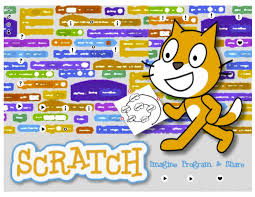 Компютърно моделиранеРабота с ученици от  3 а, б, в, г, д, е  класНачалото...Урок 1. Дигитални устройства
Дискутираме основните функции на компютърната техника – да изчислява, да анализира, да съхранява, да търси, да забавлява (чрез компютърни игри, музика и забавна информация) 
компютърът може да бъде „добър другар“ на човека във времето за почивка.
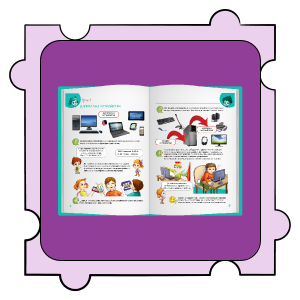 Урок 2. Дигитална самоличност
Разработени са правила за поведение в интернет чрез интерактивни задачи,  при които учениците трябва да  маркират като правилни и неправилни модели на поведение по конкретни ситуации.
Урок 3. Последователни действия
Задачи за подреждане на изображения от дадени геометрични  фигури. 
Изображението се разглежда по зададени последователни команди.
За всеки урок има упражнения в www.code.org
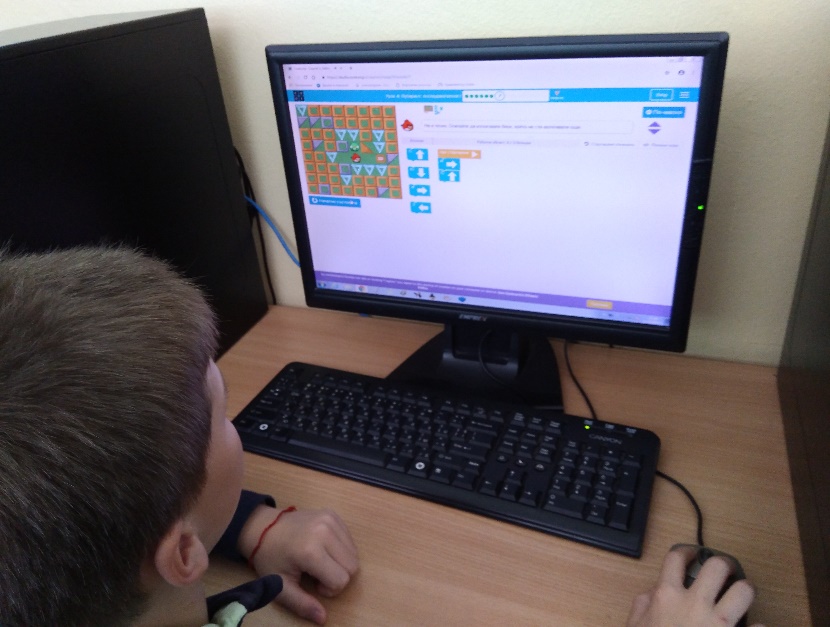 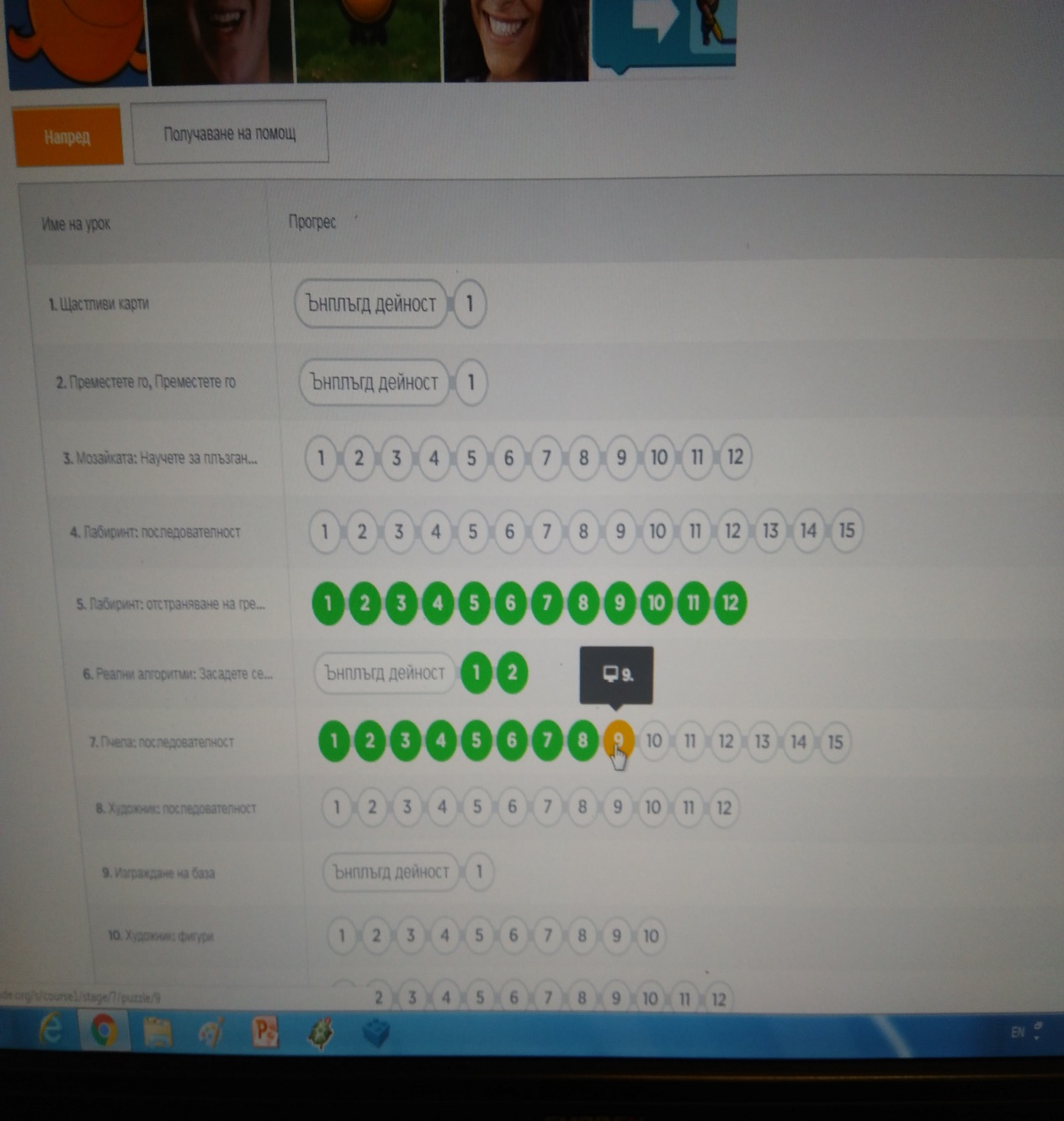 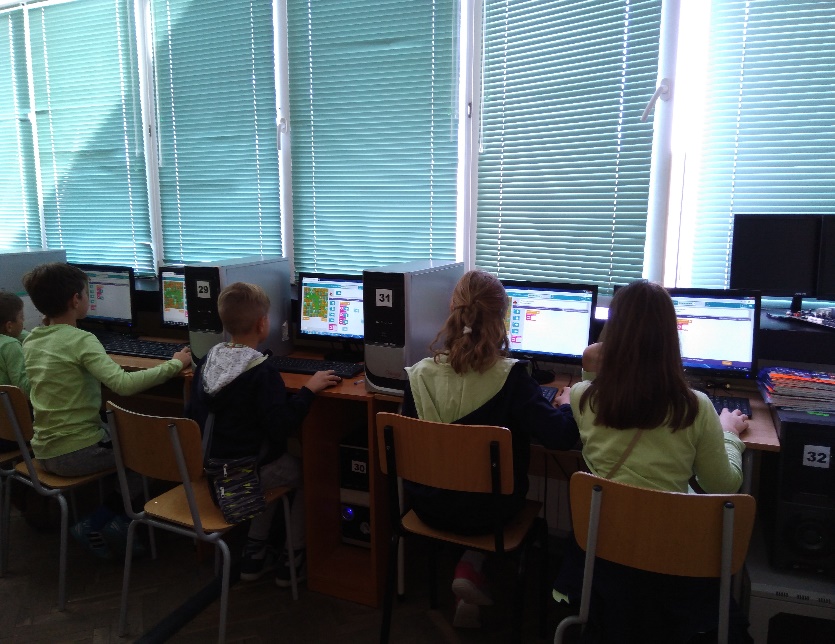 Урок 4. Блокове за движение. Лого култура, Алгоритъм и код
Код за изписване на
буквата В  в квадратната 
мрежа, като се използва 
набора от командни блокове.
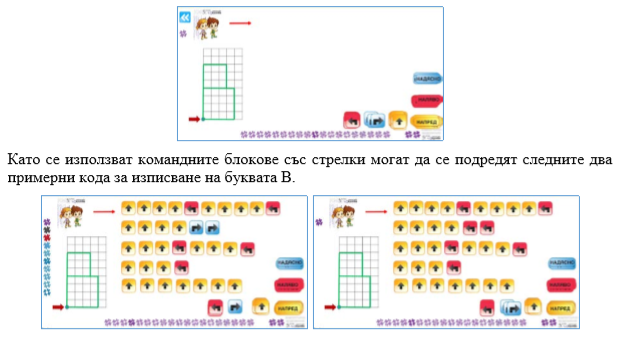 Урок 5. Подреди дума     Урок 6. Открий път
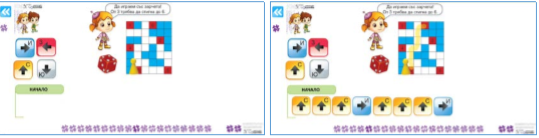 Урок 7. Повтарящи се действия. Цикъл
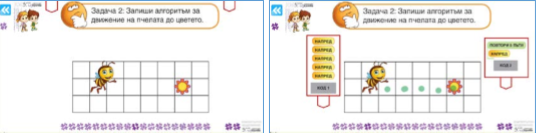 Цикъл
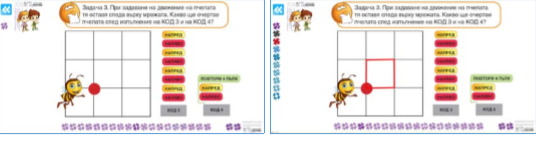 www.code.org   Course 1 Упр.13 Цикъл
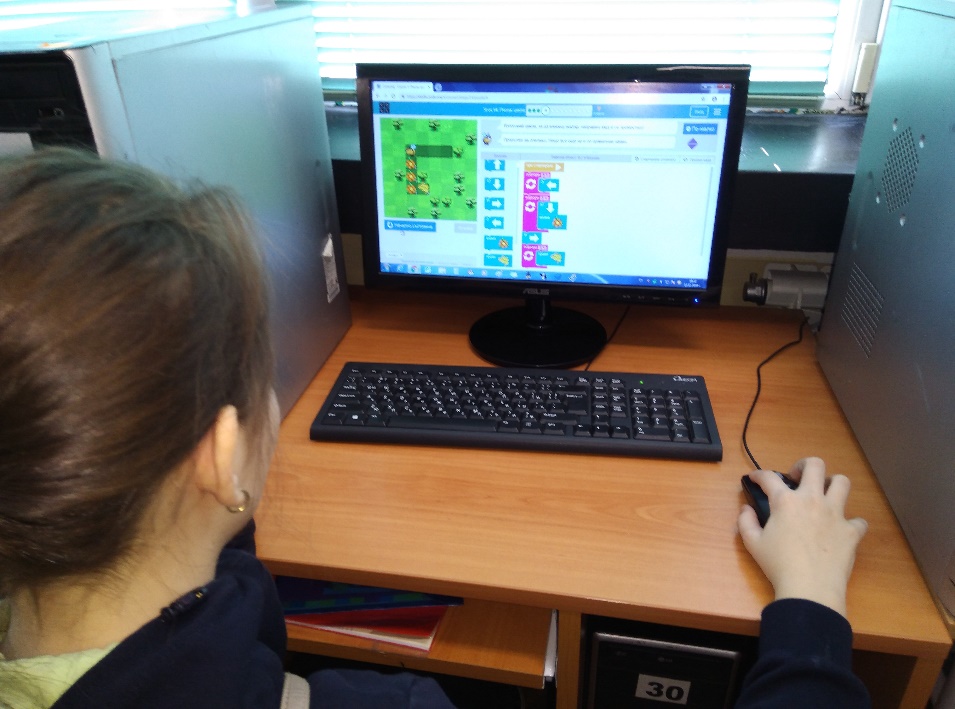 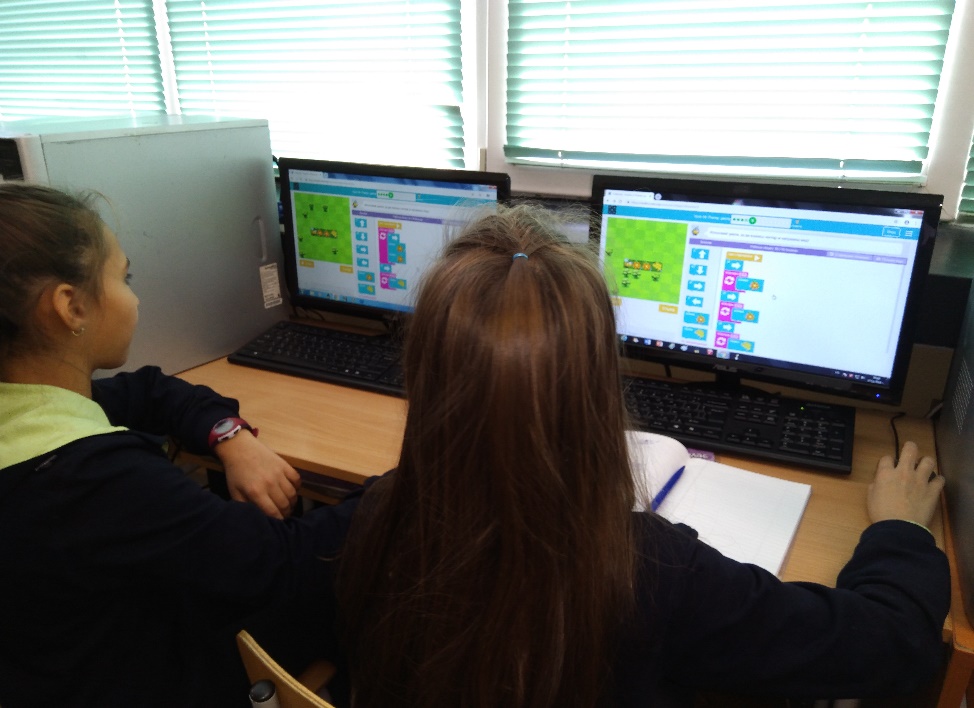 Цикъл, Робот художник,Course 1 Упр. 18
Сертификат за завършване на COURSE 1
Седмица на програмиранетос гости г-жа Душанова от EPAM Systems – програмиране в Scratch
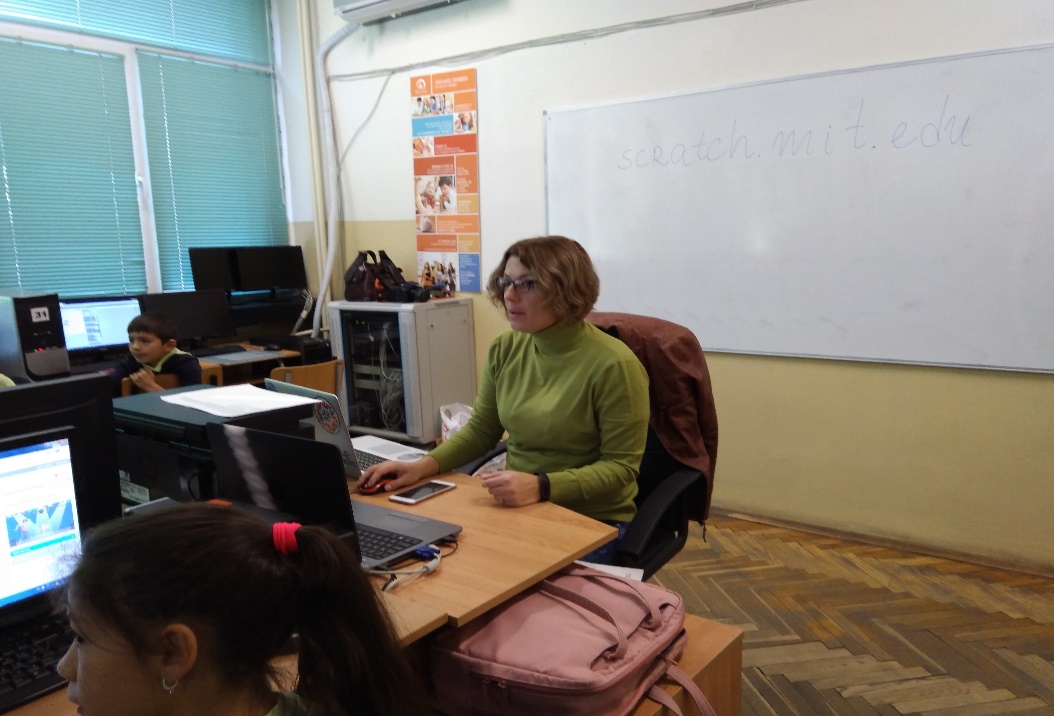 Компютърно моделиранеРабота с ученици от  3 а, б, в, г, д, е  класПредстои
Scratch – лесен и бърз за ползване. Това позволява да се създават програми като сглобяваш готови блокове с код. Децата докато се забавляват с изображения, звуци и анимация, лесно усвоят принципите на визуалното програмиране.
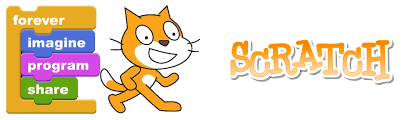 Защо Scratch?
Първи стъпки в SCRATCH
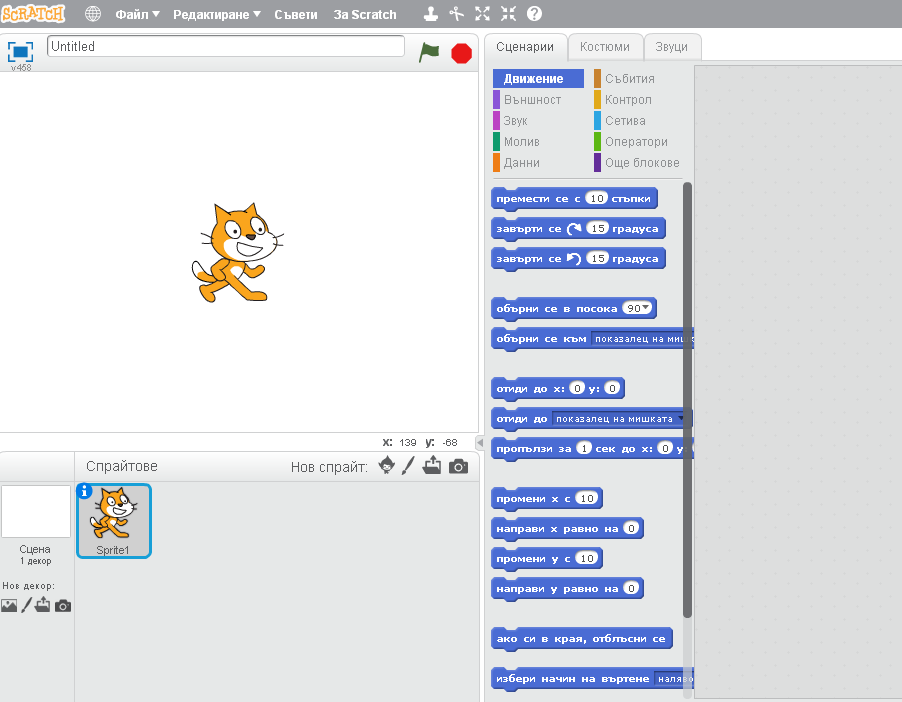 Сценарии, костюми, звуци;
ГРУПИ - Движение, външност, звук, молив, данни;
Събития, контрол, сетива, оператори, още блокове.
Костенурката се нарича СПРАЙТ.
Сцена декор от библиотека, нов декор, снимка на декор.
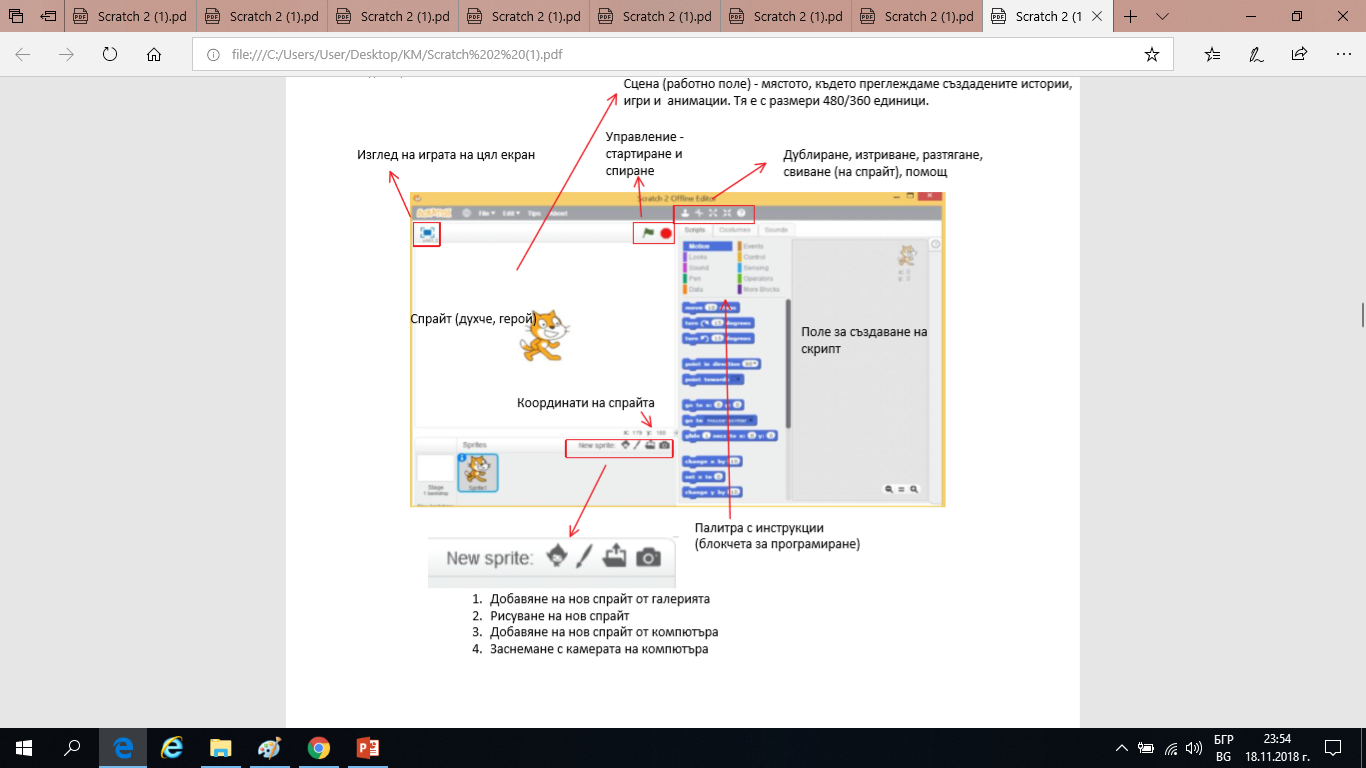 Въпрос – колко деца се упражняваха в Code.org в събота и неделя?Отговор: всички
Резултати:
Използване на методи на изследователска дейност (учене чрез откриване, учене чрез правене)  - Учениците конструират и описват действия, как да движат костенурката, различни герои, свързване с анимация и др.;
Учениците тренират креативност и аналитични умения;
Учениците се насърчават сами да програмират, да експериментират до получаване на резултат. 
Уменията по програмиране и развиването на логическото мислене са основните компетенции, които гарантират професионалната реализация на подрастващите.
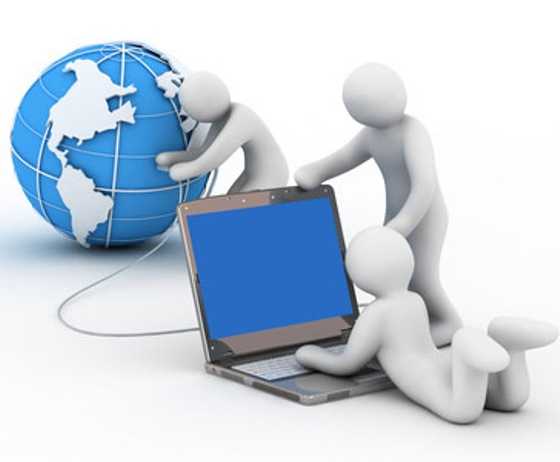 Благодаря за вниманието!
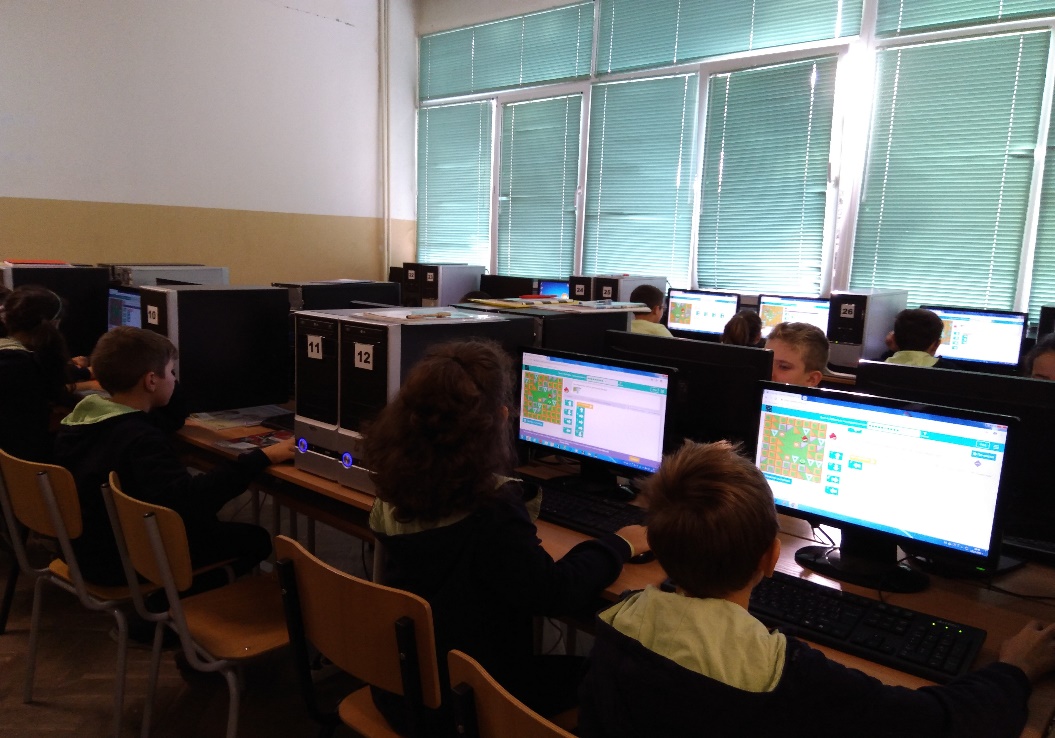 Krem_lina@mail.bg